Австралоїдна раса
Автор проекту:
Загородня Катерина
Австралоїдна раса
Австрало́їдна ра́са  — велика раса, що виділяється багатьма антропологами поруч із 3 основними расами. До австралоїдної раси відносять аборигенів Австралії, меланезійців, папуасів, веддів та дравідів Індії, окремі популяції мешканців Океанії.
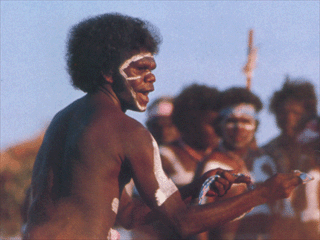 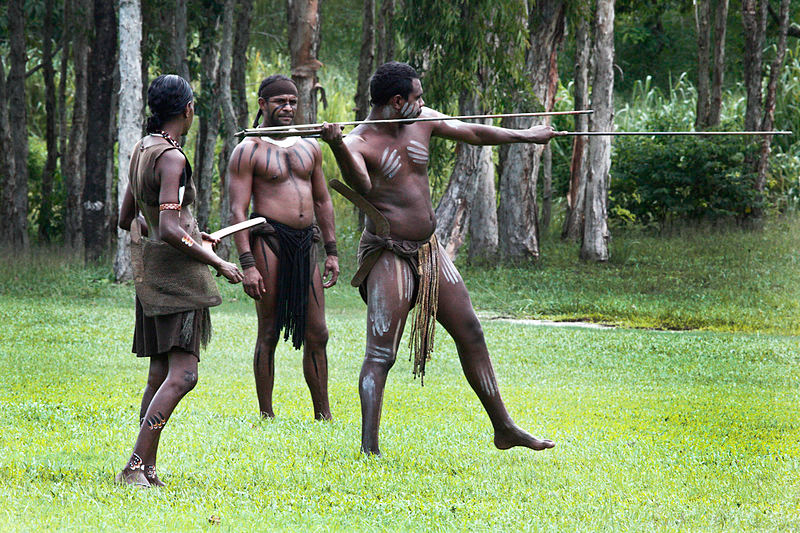 Історія
У глибоку давнину австралоїдний антропологічний тип був широко поширений у Південній і Південно-Східній Азії. Вважається, що пращури австралоїдів мігрували з Африки приблизно 60 тис. років тому через південну частину Євразії до Австралії через оголений шельф (унаслідок льодовикової регресії моря) та мілководні частини морів Зондського архіпелагу.
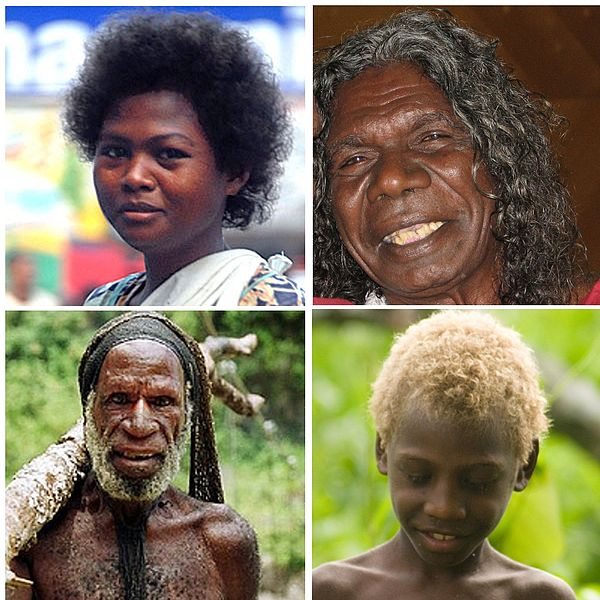 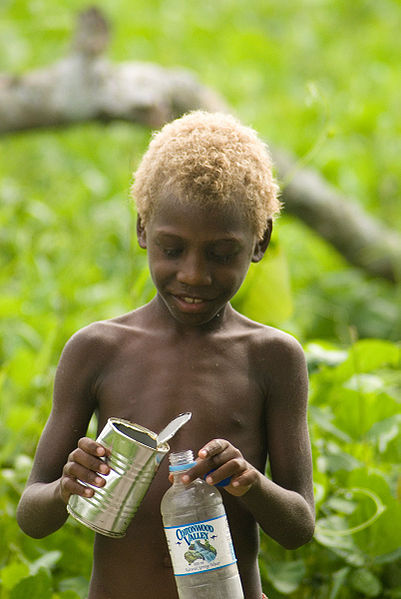 Типи австралоїдів:
Мюррейский;
Карпентарійський;
Баррінеанский.
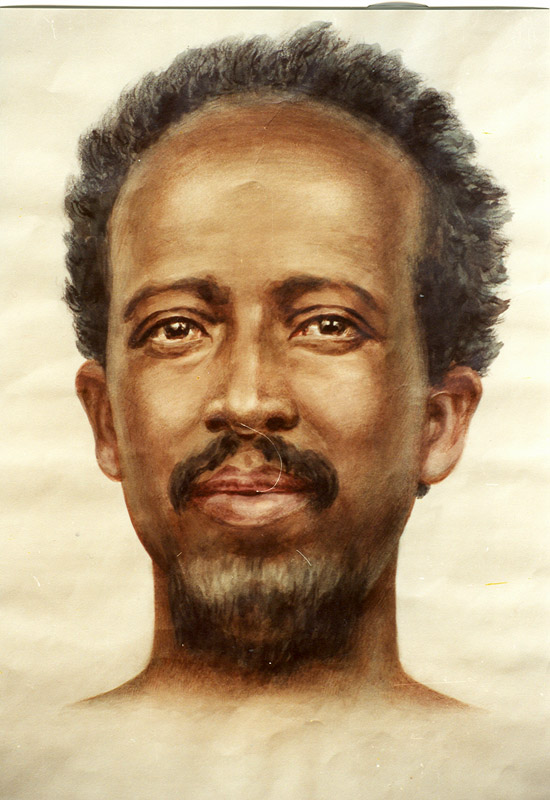 Представники характеризуються:
 широким носом,
 потовщеними губами, 
хвилястим або кучерявим волоссям, 
прогнатизмом, 
рядом дерматогліфічних і одонтологічних ознак.
Великий масивний череп, але незначна масивність усього кістяку. Сильні надбрівні дуги, великі прогнатні щелепи, великі зуби, коротка шия. Значна пігментація шкіри, волосся і очей (іноді цяточки пігменту навіть виходять за межі райдужки), глибоко посаджені очі. Зріст вище середнього і високий, дуже витягнутої статури. За ознаками будови зубів відносять до східного надрасового стовбуру.
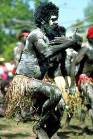 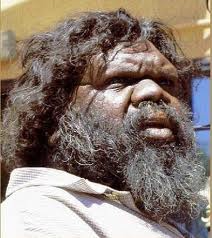 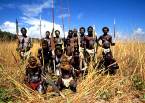 Сильний ріст бороди та вусів, особливий напрям росту волосся на тілі. Частина австралоїдів (Західна Австралія, Південна Індія, Океанія) в молодості та у літах мають біляве волосся, що не є результатом метисації, а закріплена в якийсь період ізоляції мутація, подібна до тієї, що закріпилася у північних європейців.
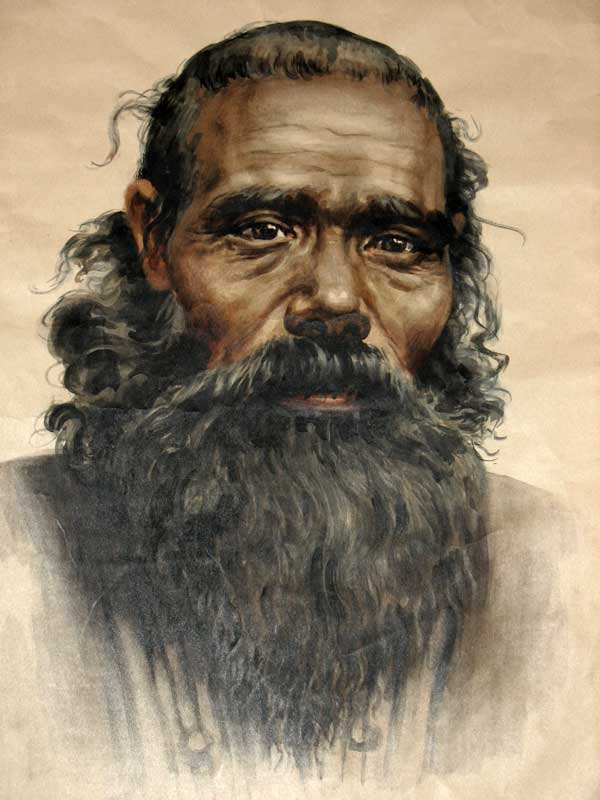 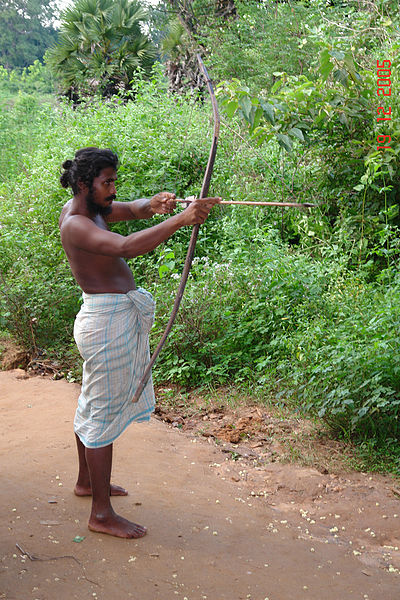 Дякую 
за увагу!